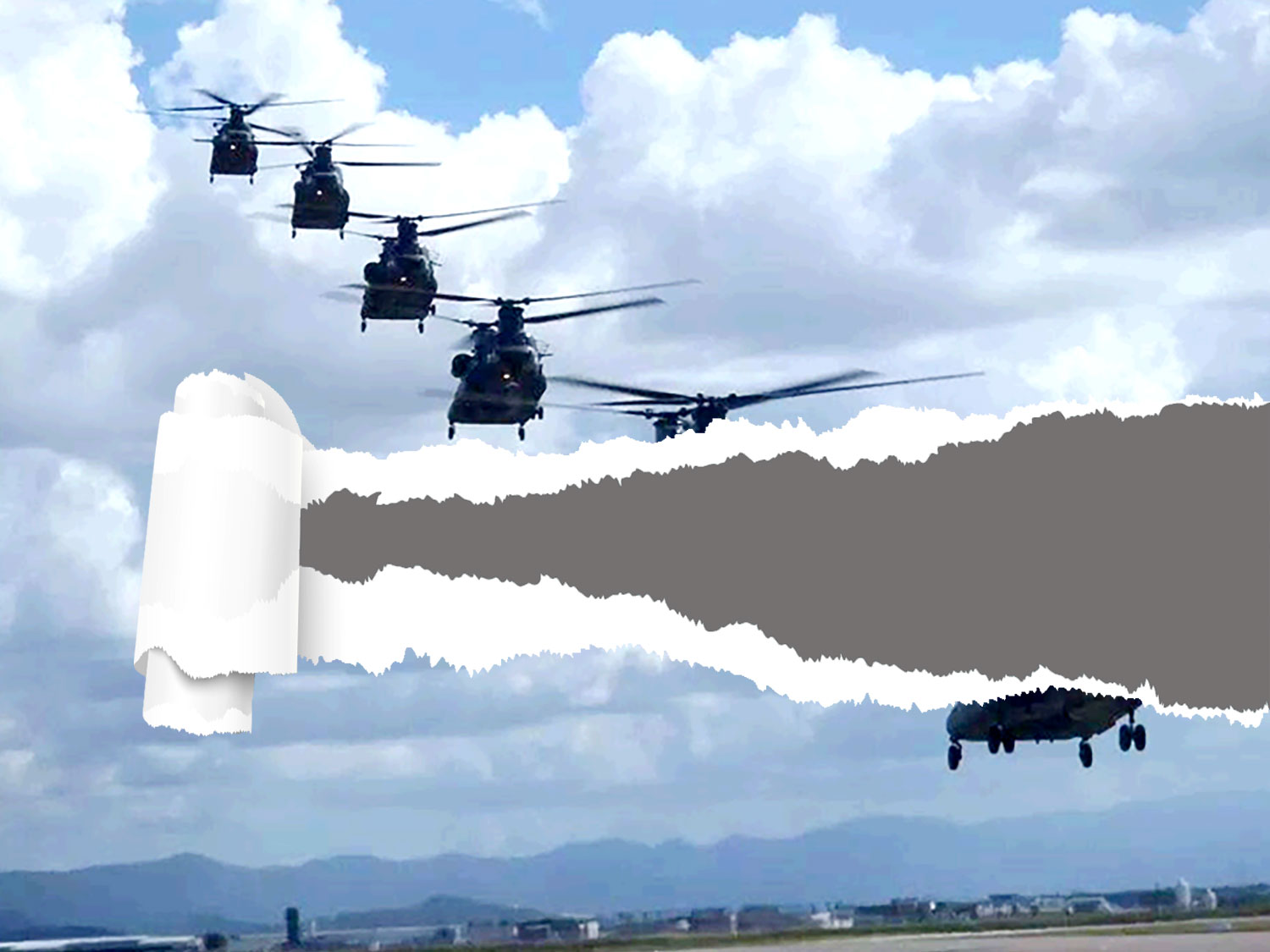 Losing one third of the fleet
The Australian CH-47 capability
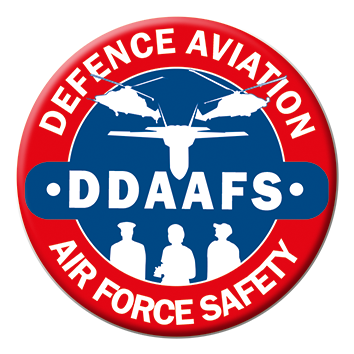 MAJ Jason Otter and MAJ David Wade
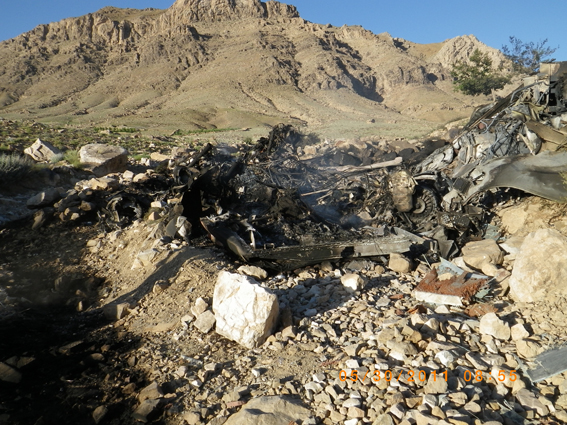 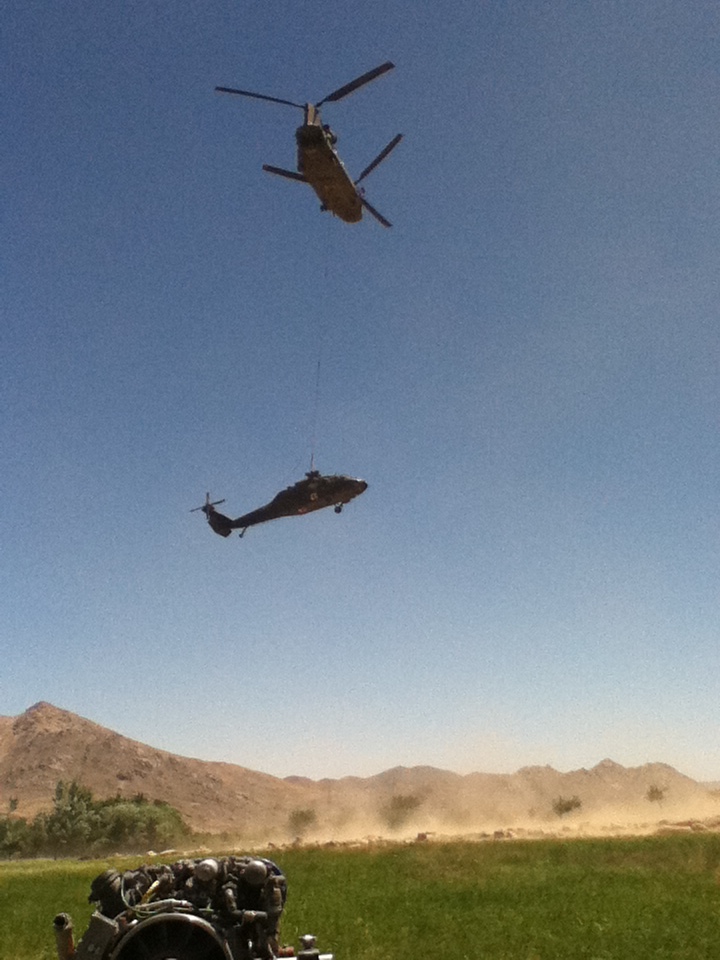 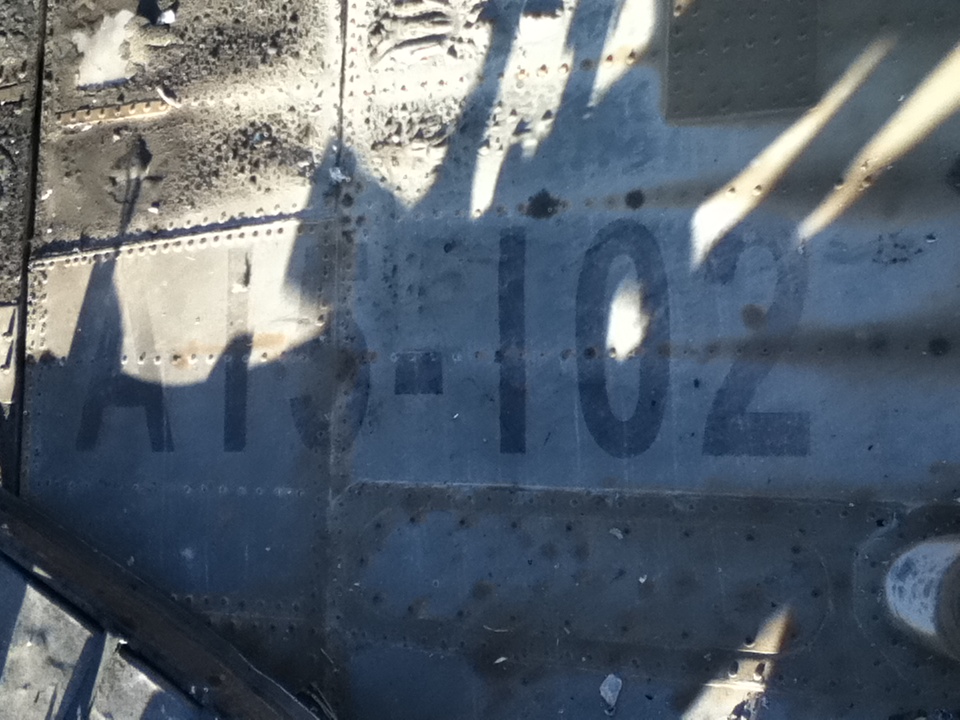 CH-47D MEAOMay 2011
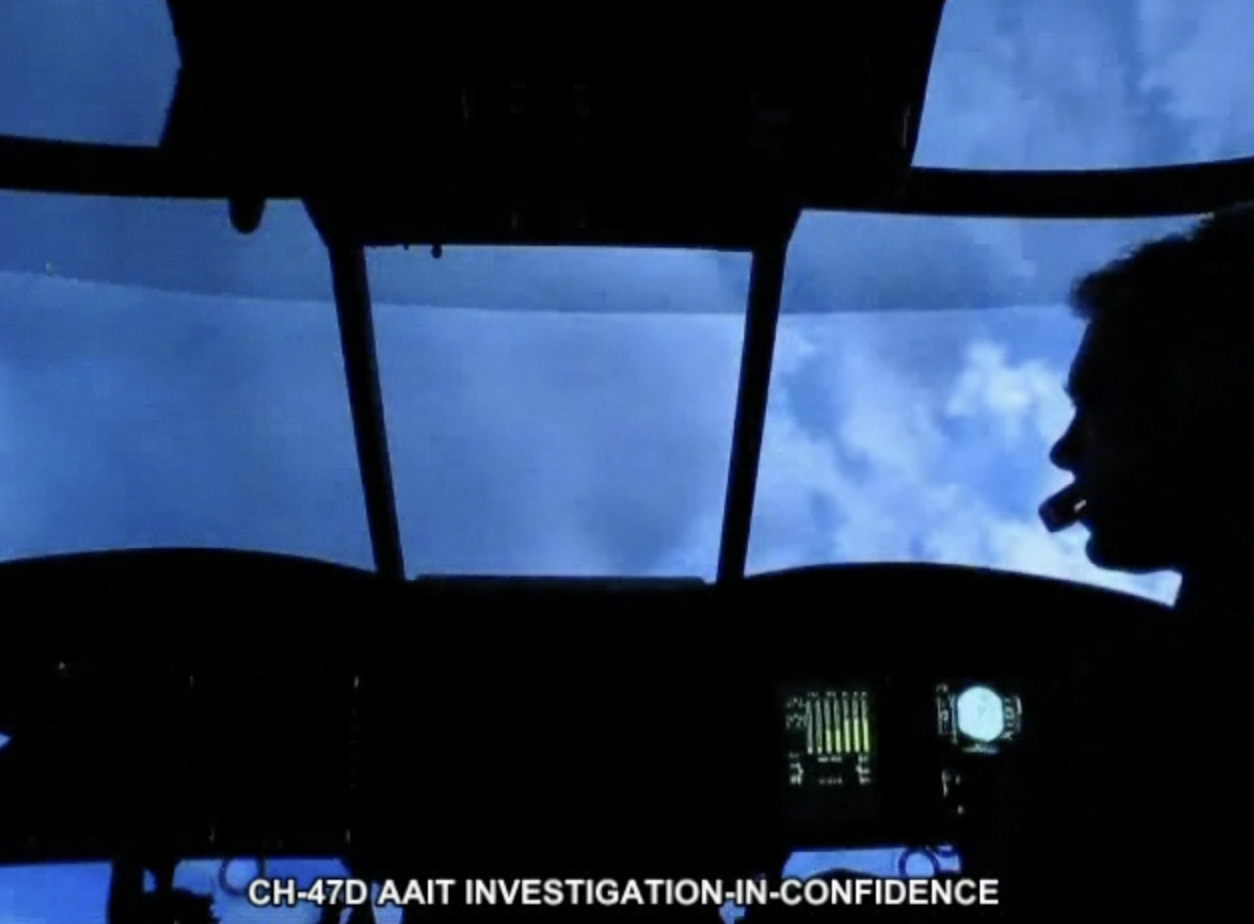 VIDEO CLIP
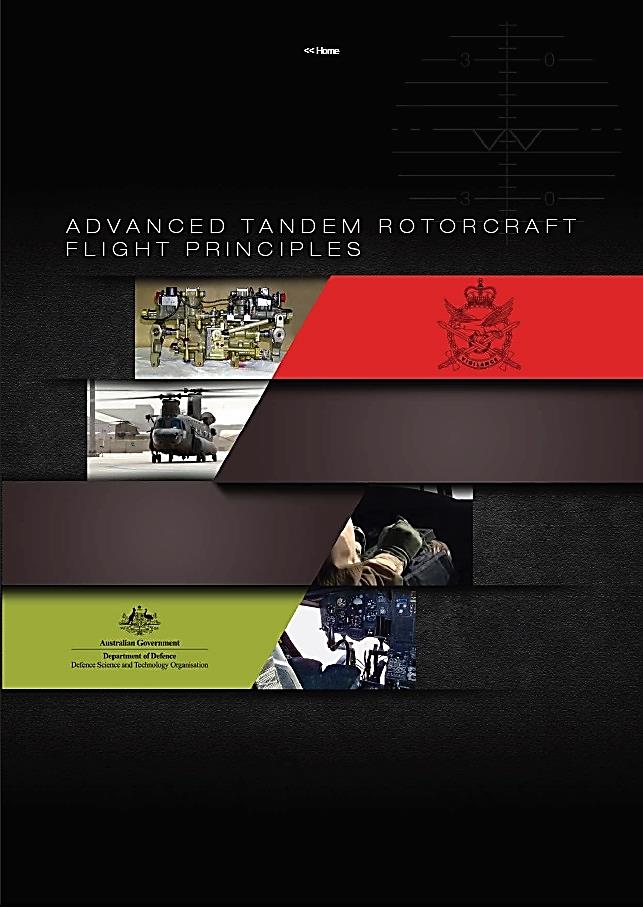 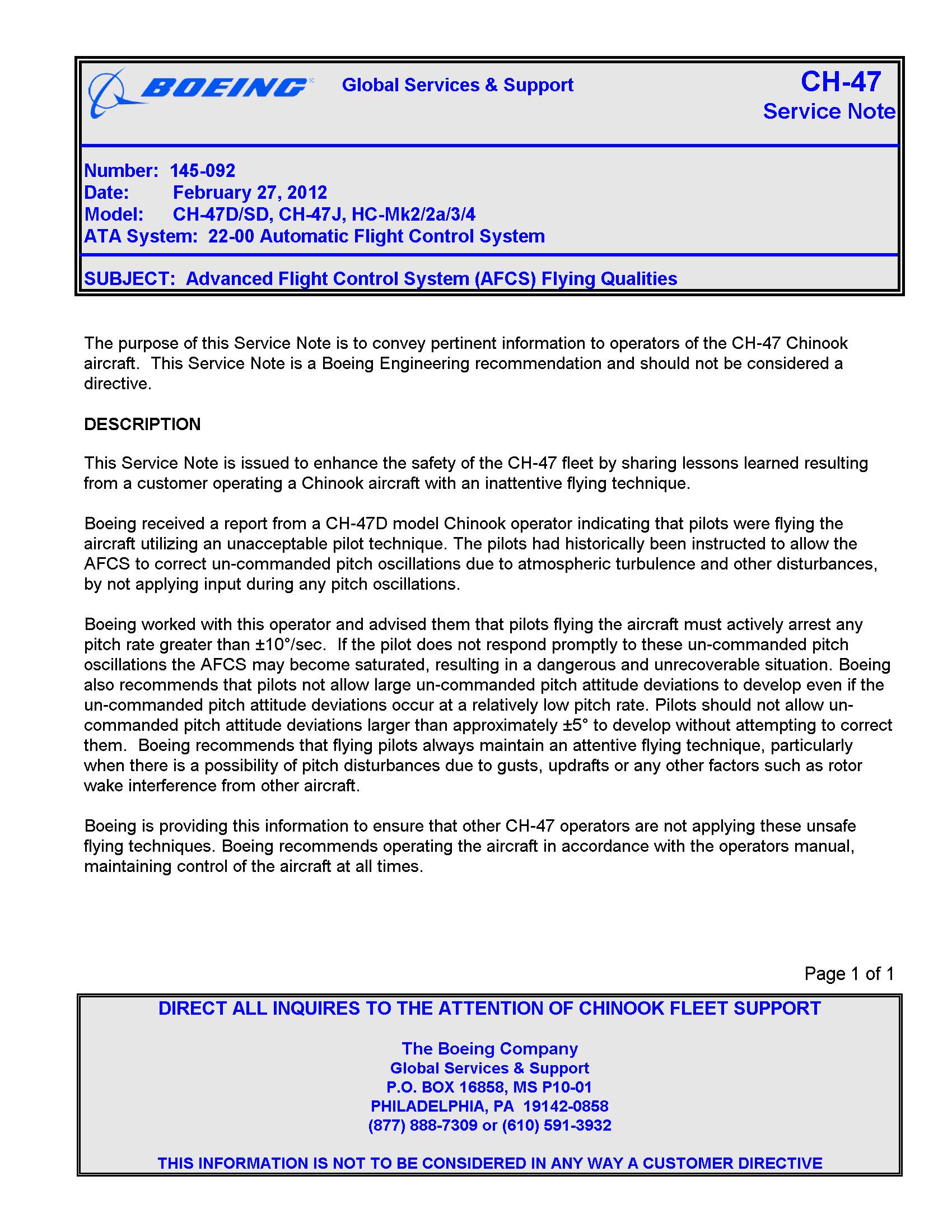 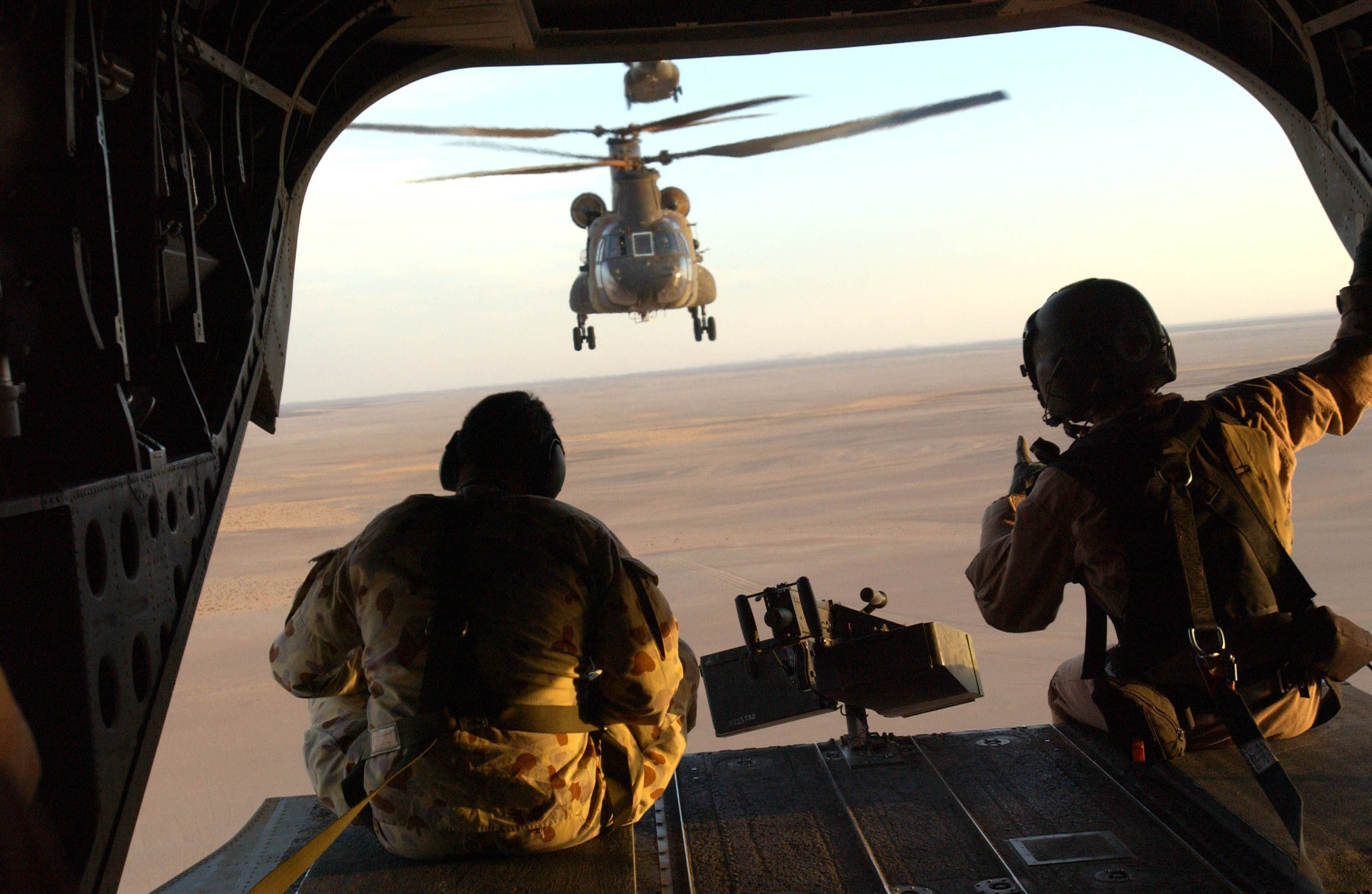 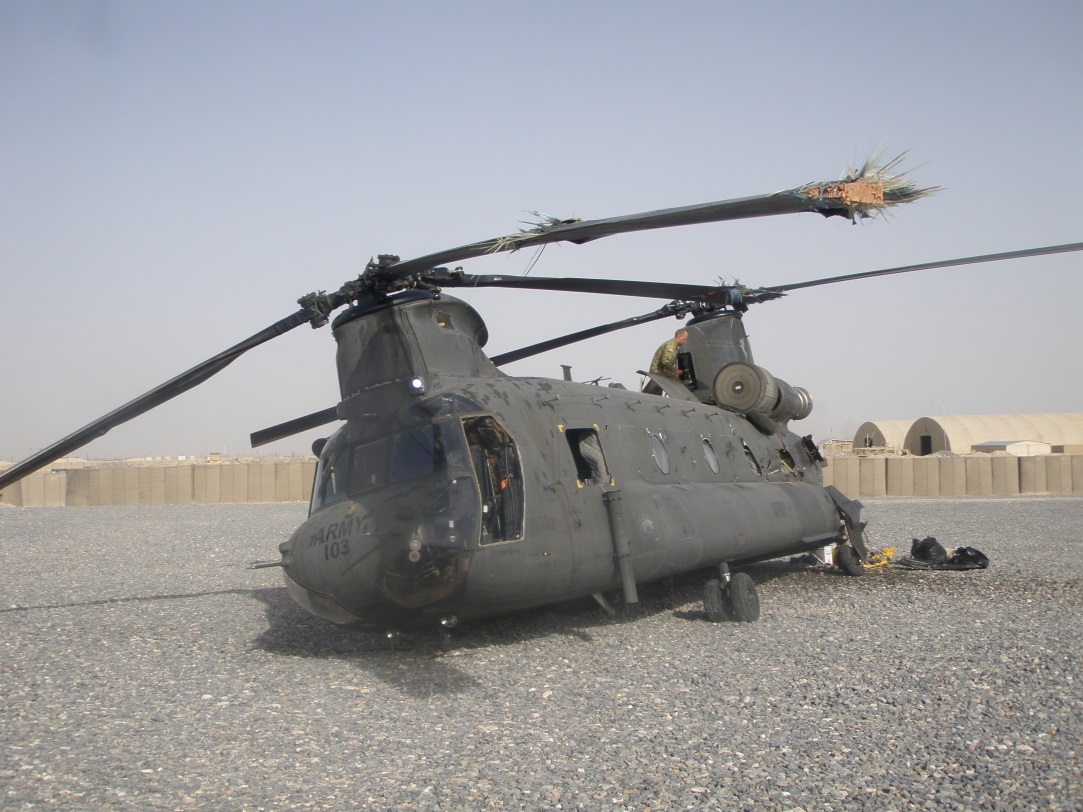 CH-47D MEAOJun 2012
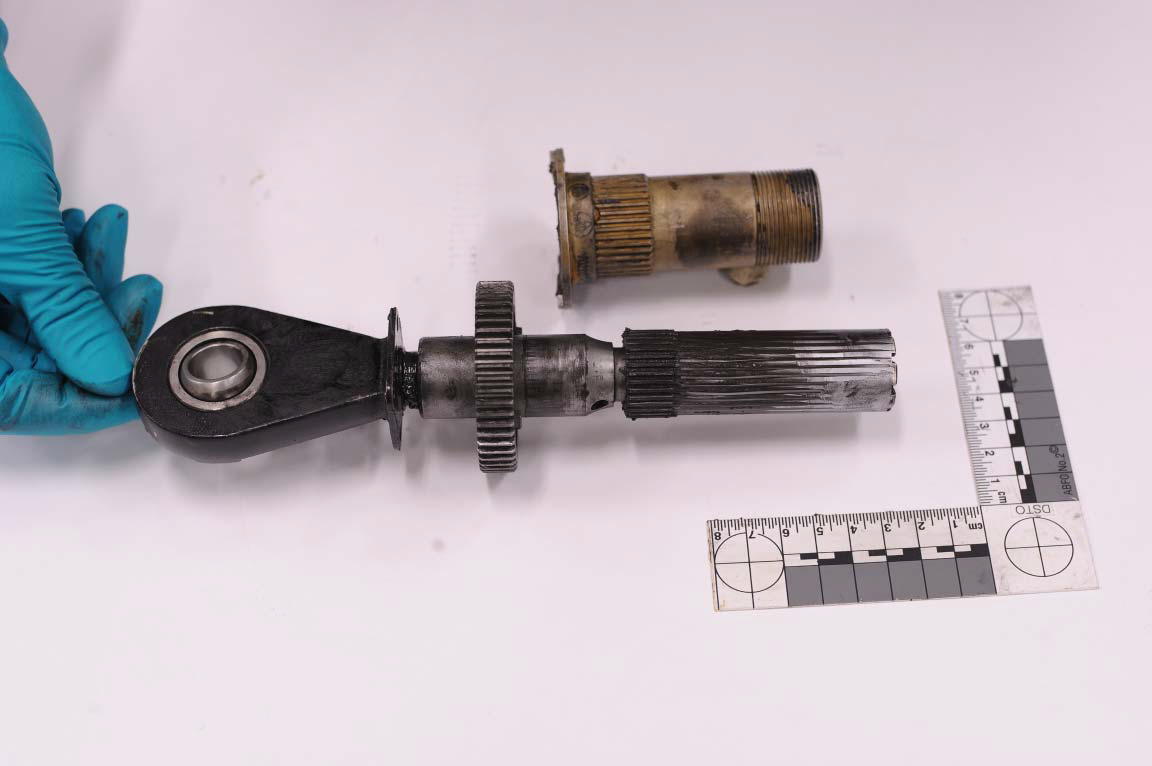 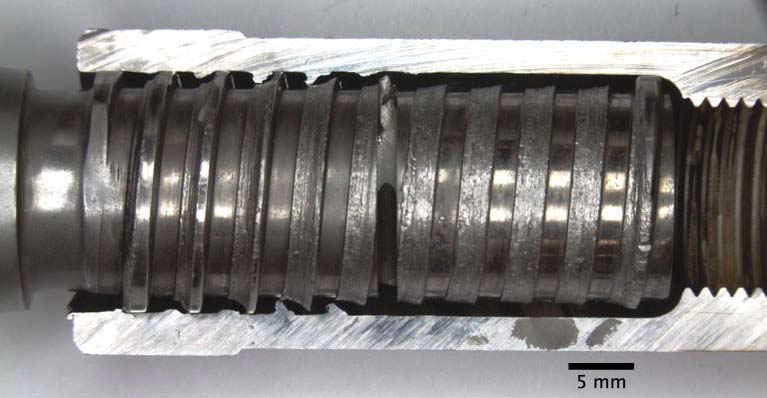 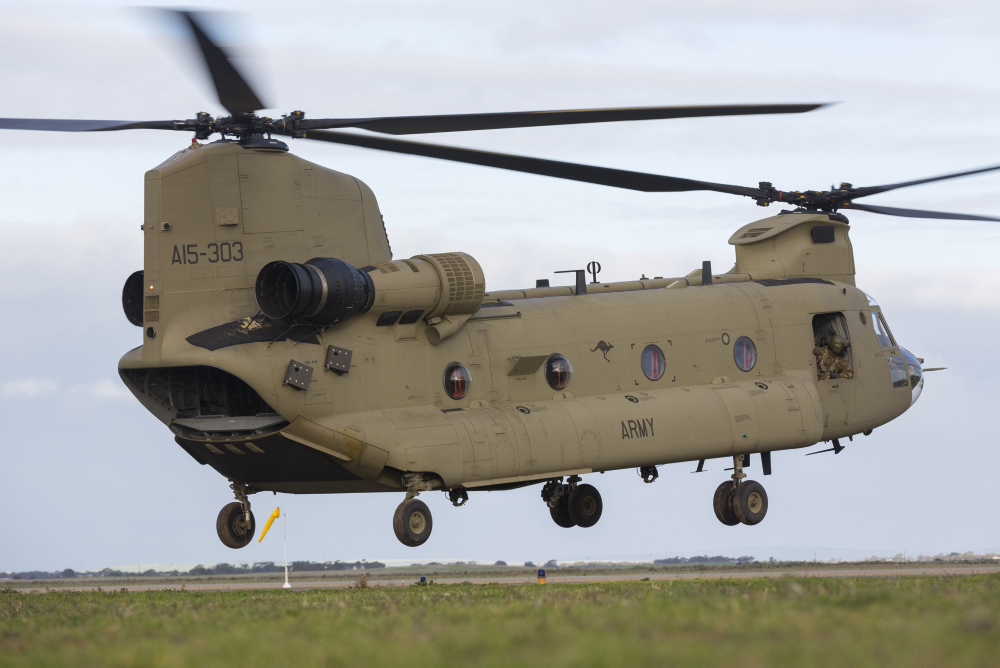